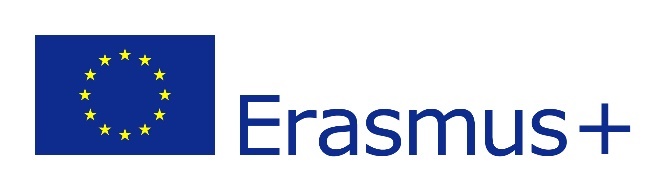 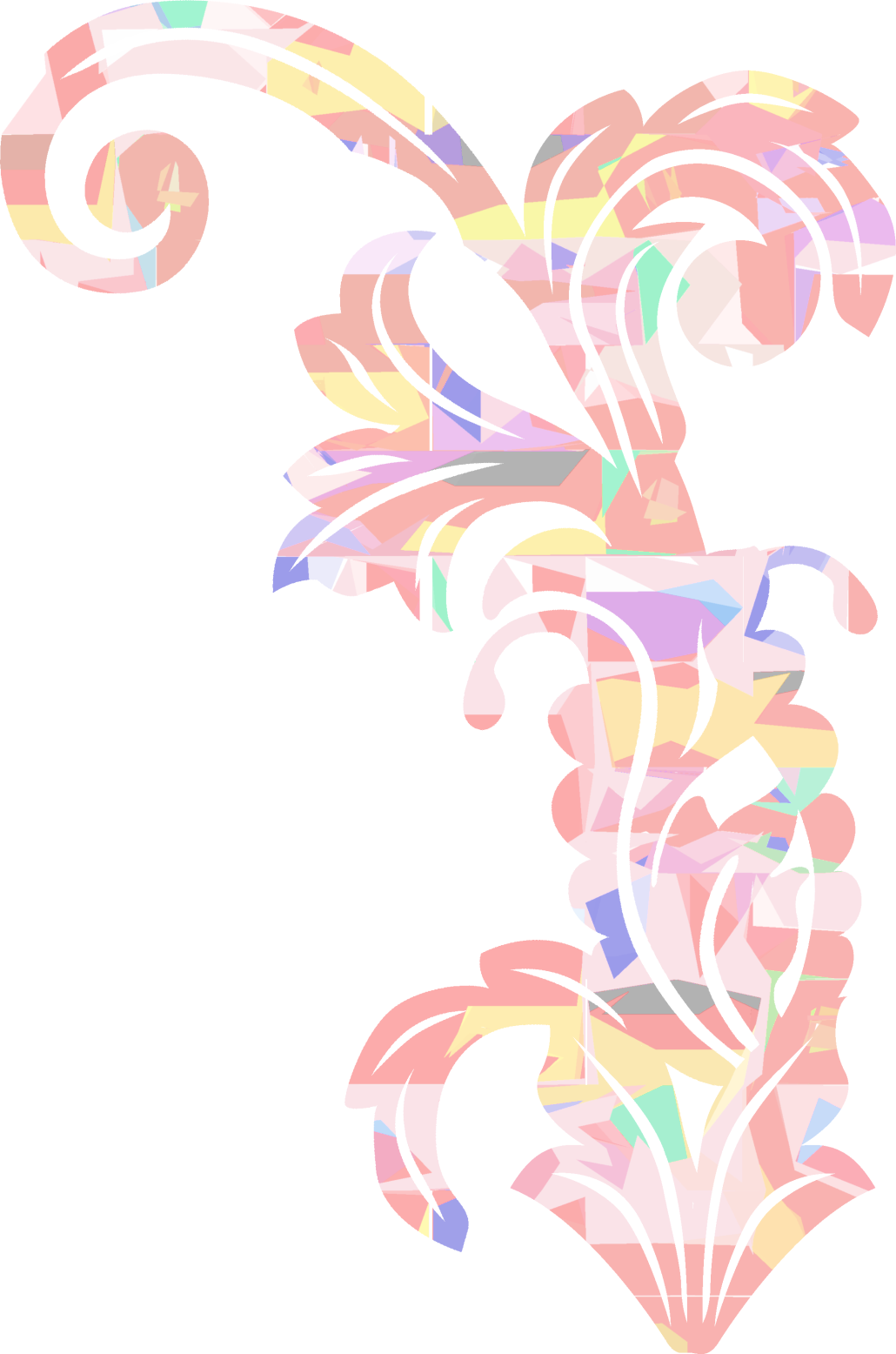 Przepraszam, którędy na dworzec?
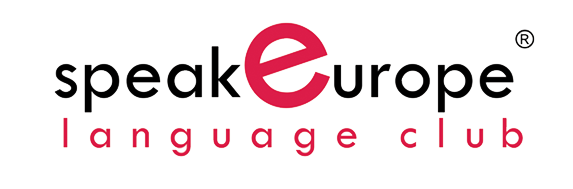 This project has been funded with support from the European Commission. This document reflects the views only of the authors, and the Commission cannot be held responsible for any use which may be made of the information contained therein.
iść – go on foot
ja idę					my idziemy
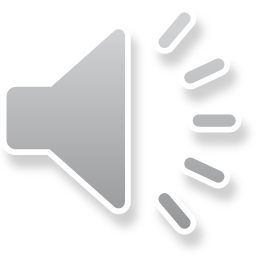 ty idziesz		            wy idziecie
ona/on idzie            one/oni idą
DOKĄD IDZIESZ?
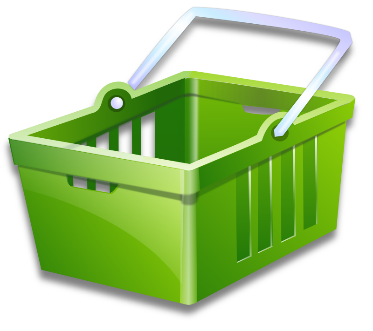 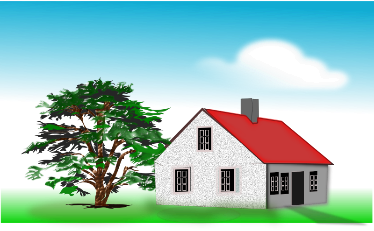 My idziemy na zakupy.
Idę do domu.
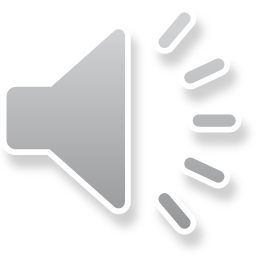 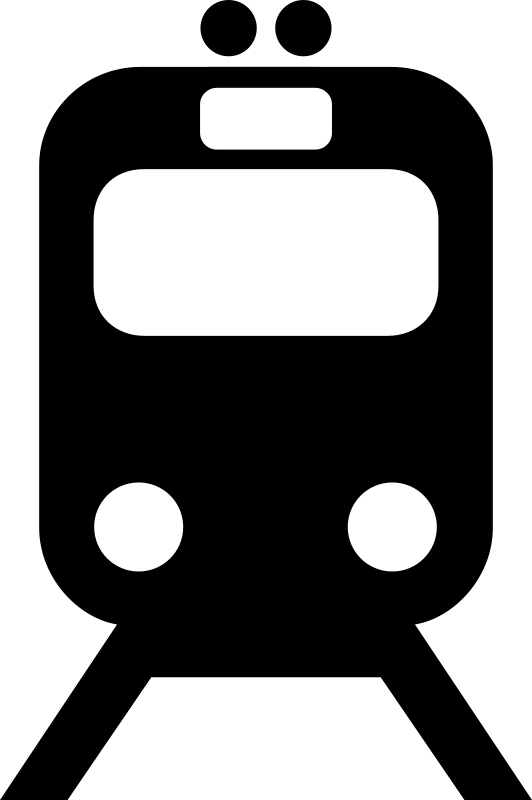 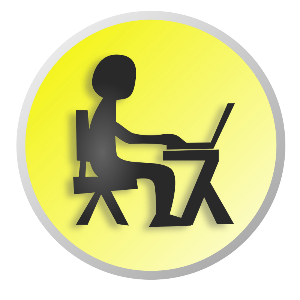 Idziesz do pracy.
Wy idziecie na dworzec.
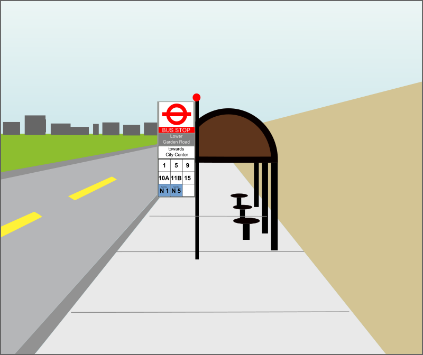 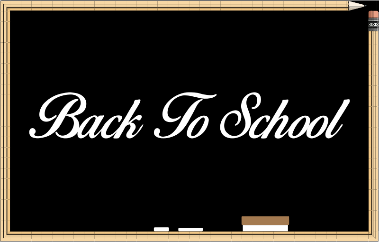 One idą na przystanek autobusowy.
Ona idzie do szkoły.
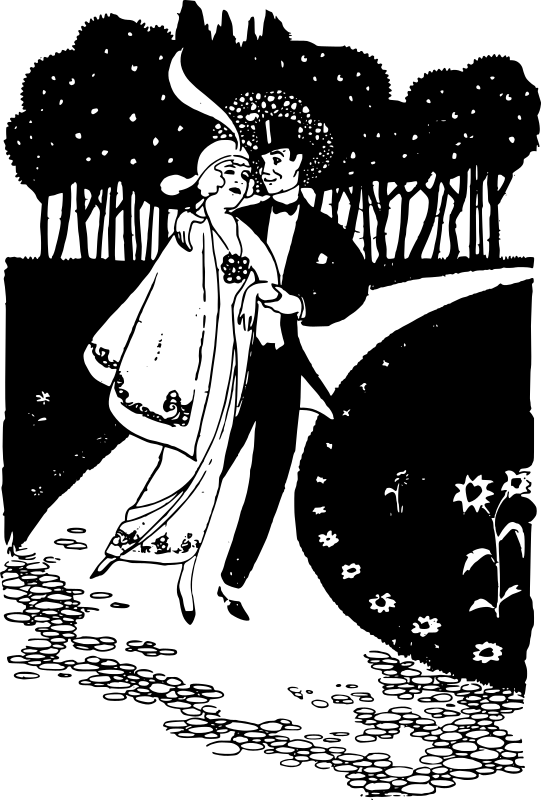 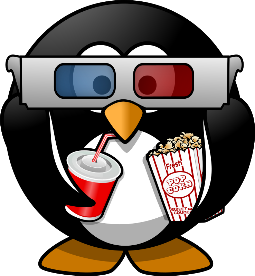 On idzie do kina.
Oni idą na spacer.
jechać – go by any means of transport
ja jadę					my jedziemy
ty jedziesz		            wy jedziecie
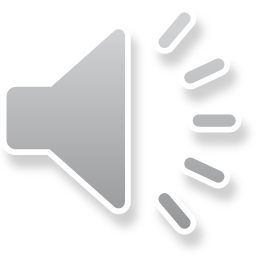 ona/on jedzie            one/oni jadą
Czym jedziesz?
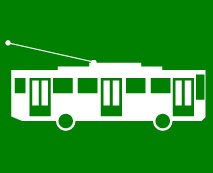 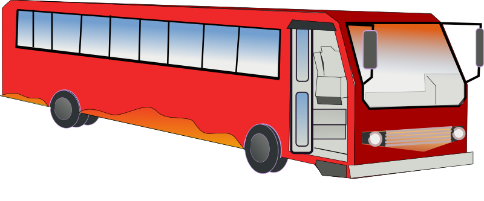 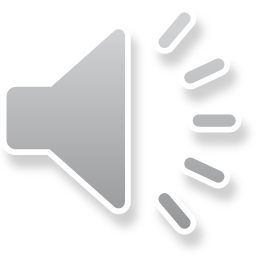 My jedziemy trolejbusem.
Jadę autobusem.
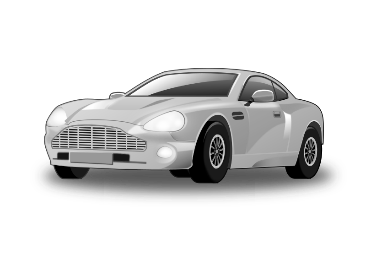 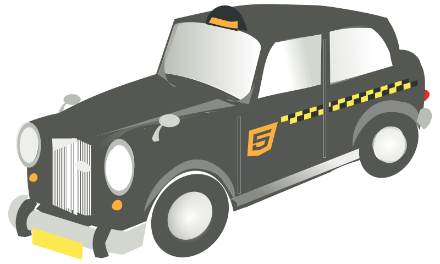 Jedziesz samochodem.
Wy jedziecie taksówką.
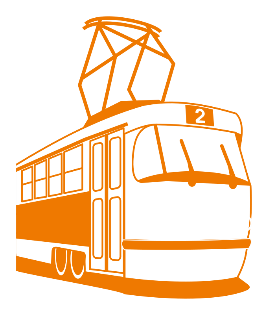 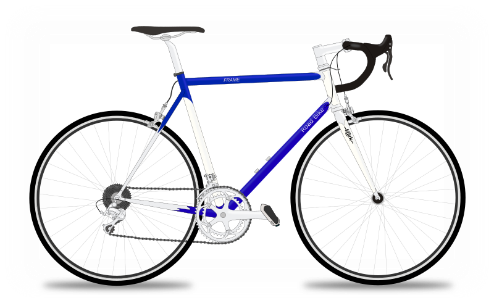 One jadą rowerem.
Ona jedzie tramwajem.
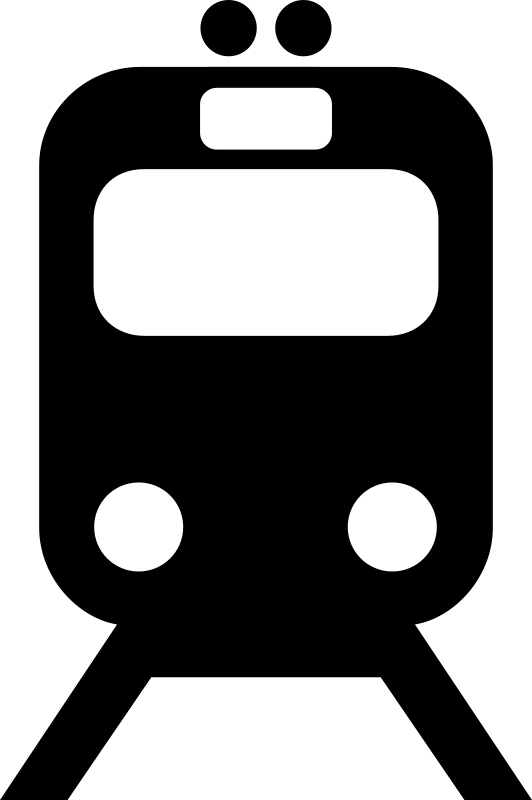 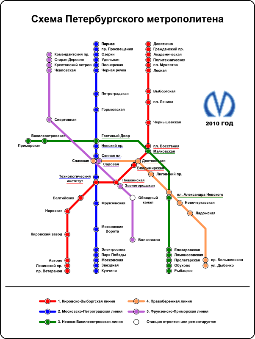 On jedzie pociągiem.
Oni jadą metrem.
Musi Pani iść cały czas prosto ulicą Marszałkowską, a potem skręcić w lewo. Dworzec jest obok Pałacu Kultury i Nauki.
Przepraszam, gdzie jest Dworzec Centralny?
Bardzo dziękuję.
Nie ma za co.
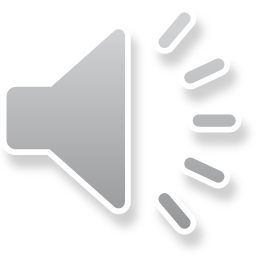 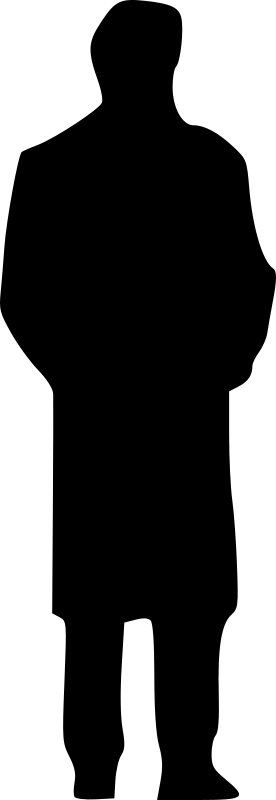 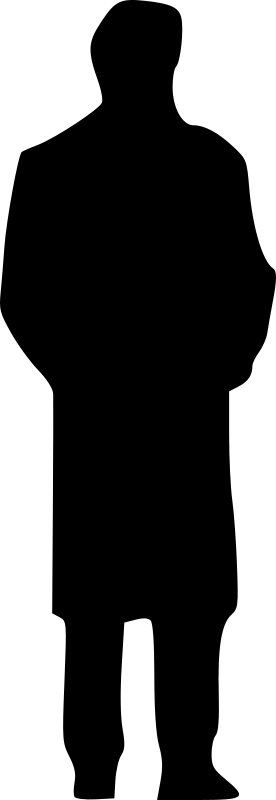 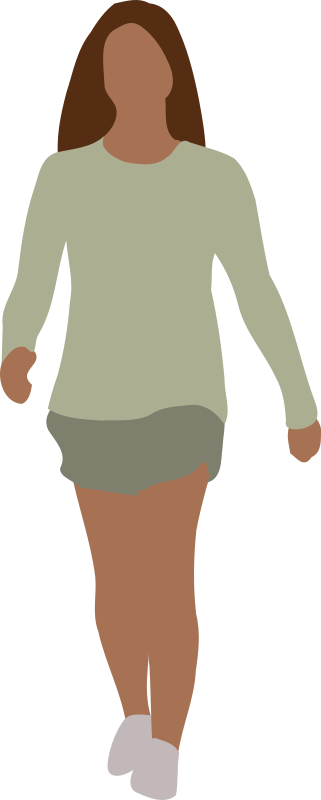 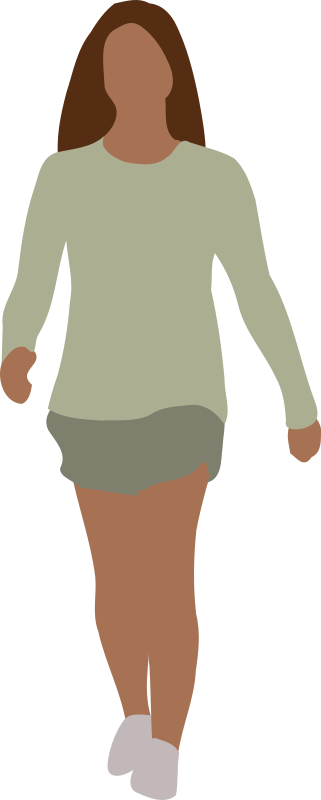 Proszę iść cały czas prosto aż do skrzyżowania, a potem w prawo.
Idę do stacji metra Uniwersytet. Gdzie ona jest?
Jesteśmy na ulicy Nowy Świat 25. A dokąd Pani idzie?
Przepraszam, jaka to ulica?
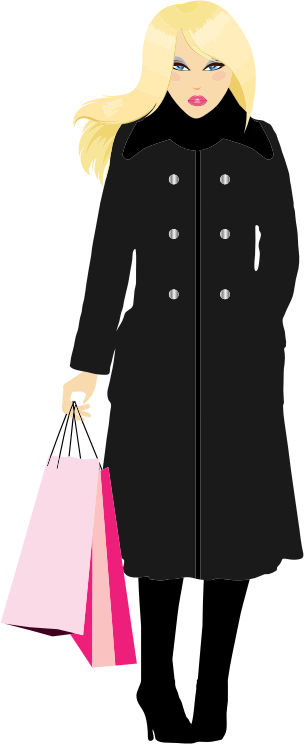 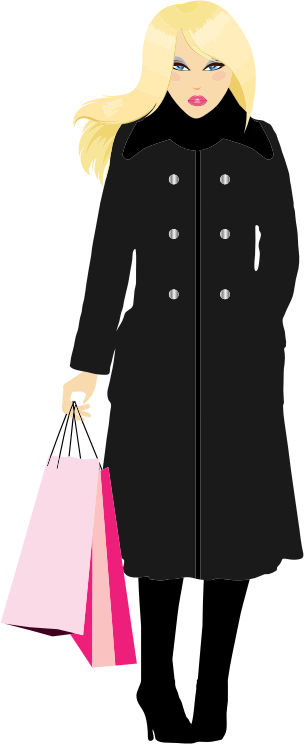 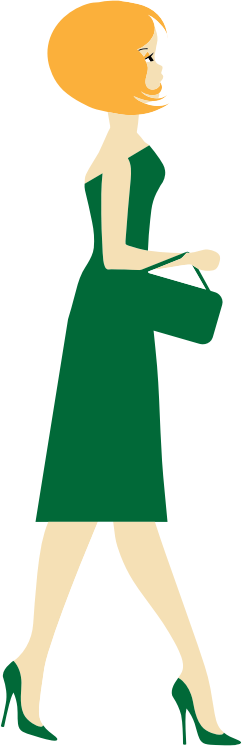 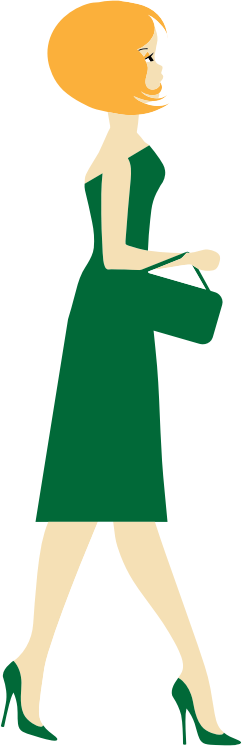 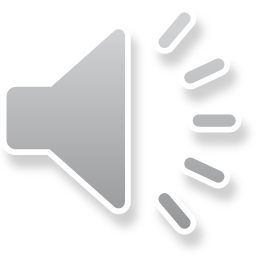